Unit 5: Climates of the world
- Landscapes -
Rainforest or Jungle (Equatorial Climate).
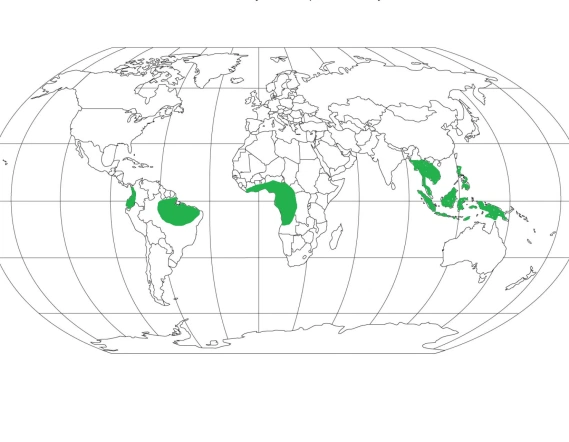 Rainforest or Jungle (Equatorial Climate).
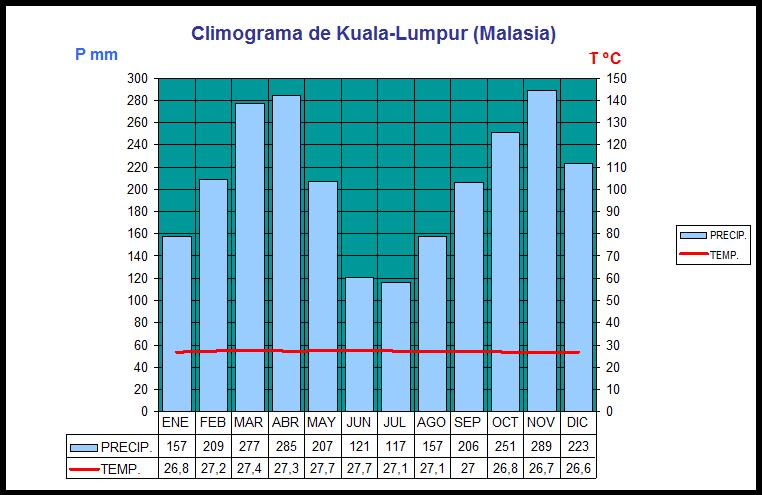 Rainforest or Jungle (Equatorial Climate).
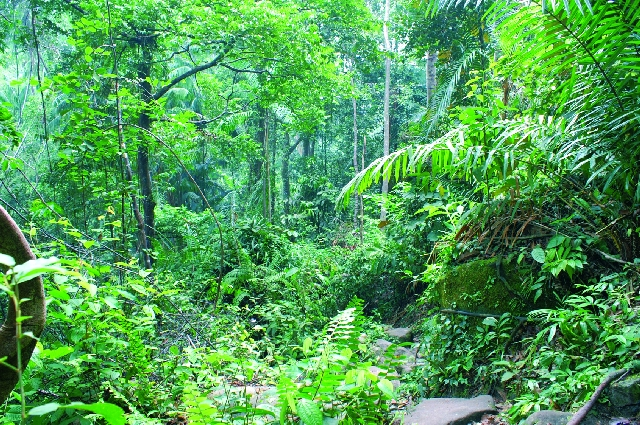 Rainforest or Jungle (Equatorial Climate).
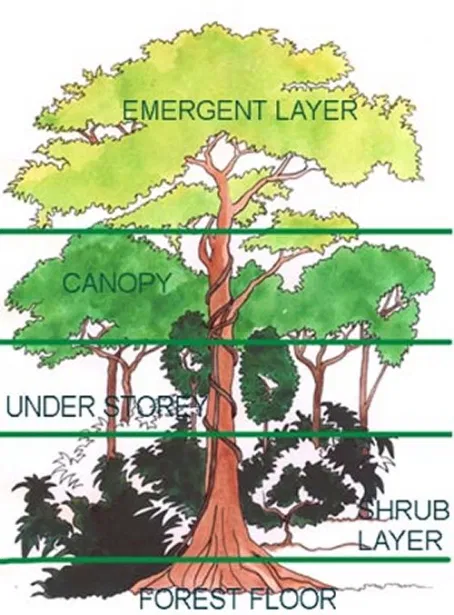 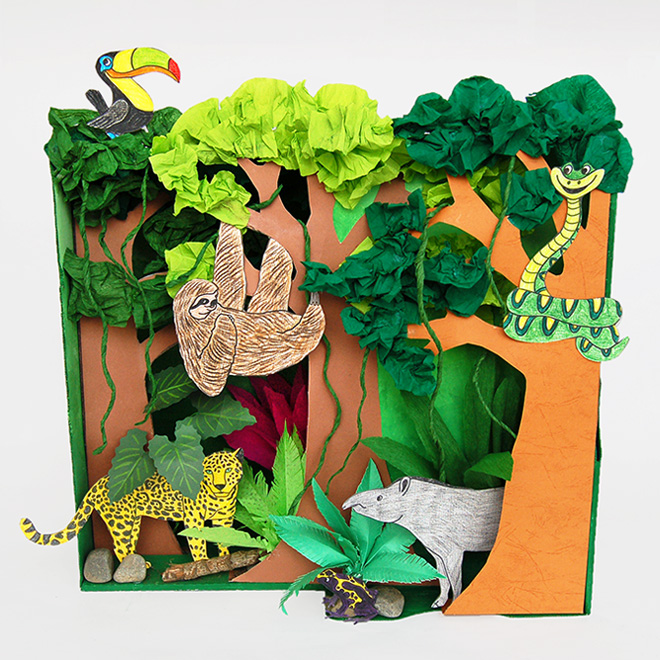 Savannah (Tropical or Savannah Climate).
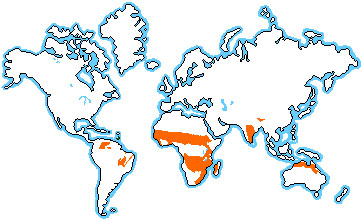 Savannah (Tropical or Savannah Climate).
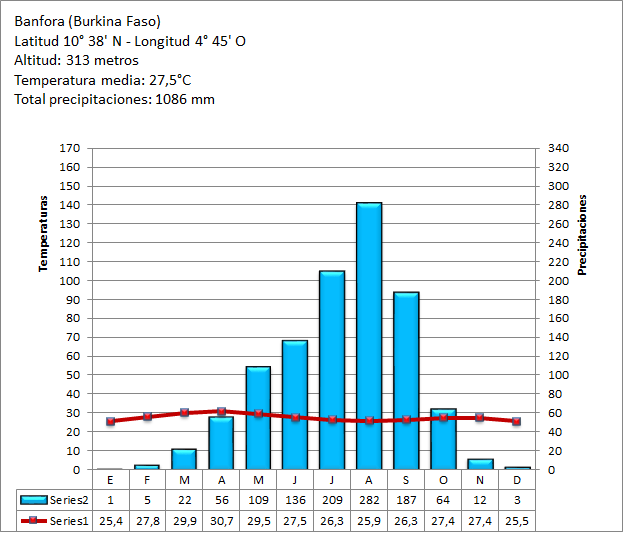 Savannah (Tropical or Savannah Climate).
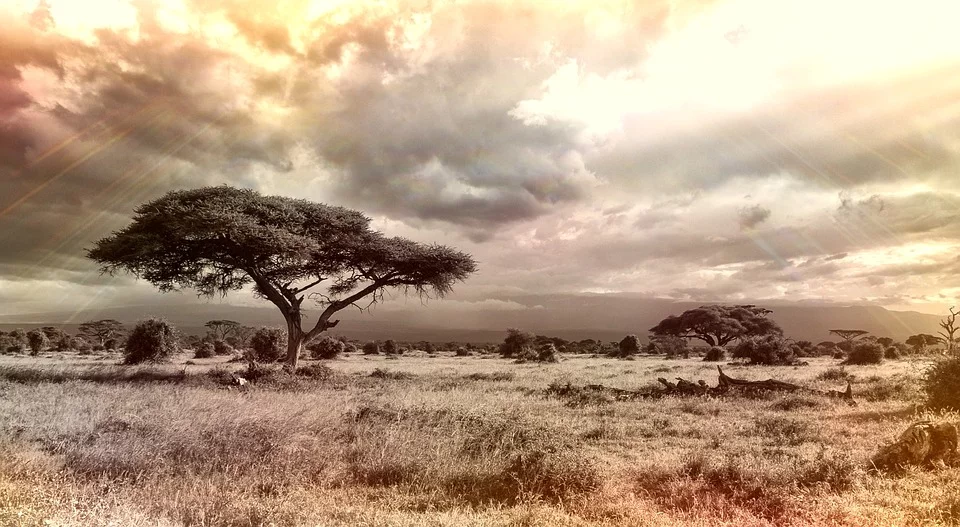 Savannah (Tropical or Savannah Climate).
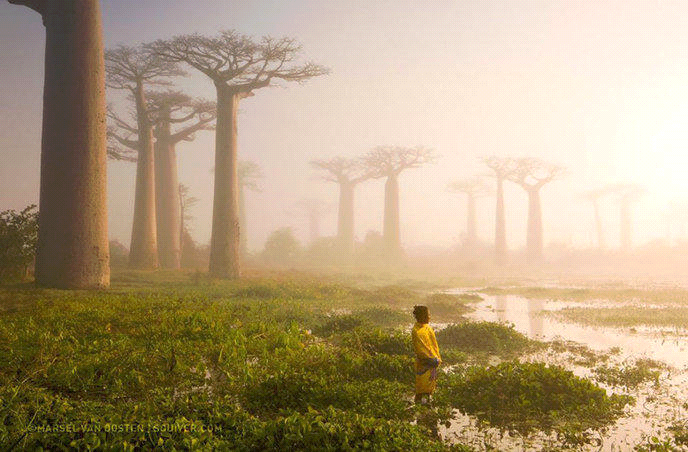 Hot desert Climate
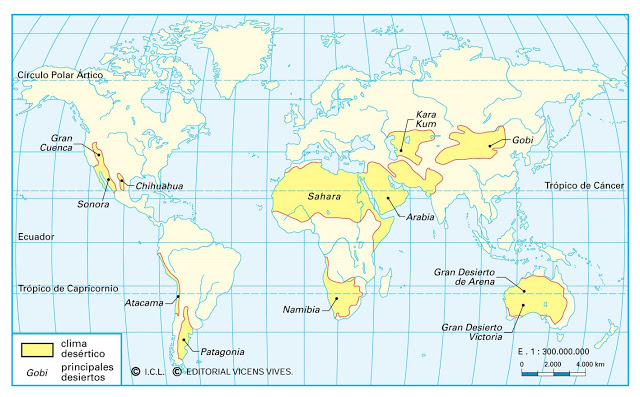 Hot Desert Climate
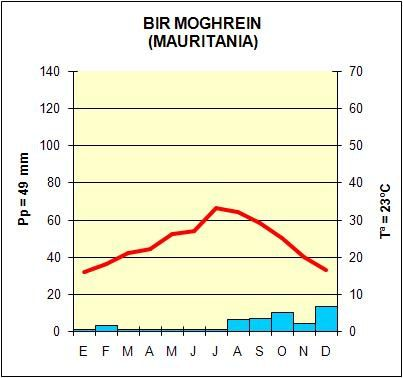 Hot desert Climate
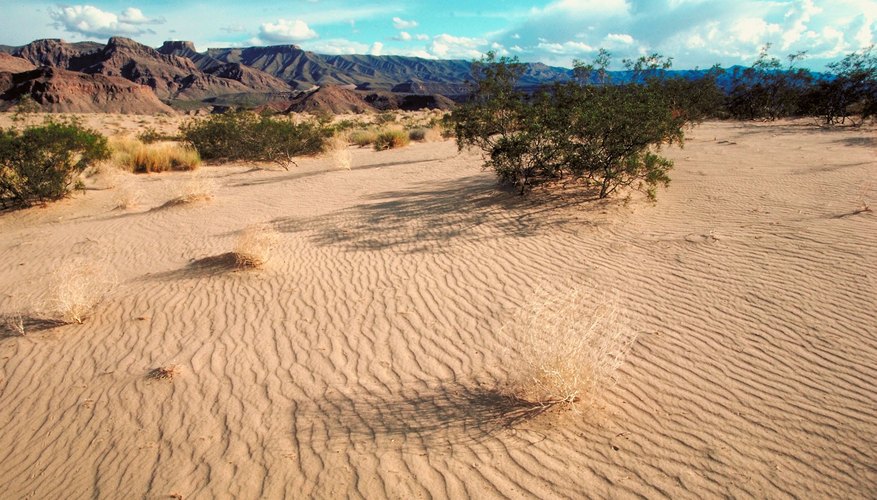 Mediterranean Climate
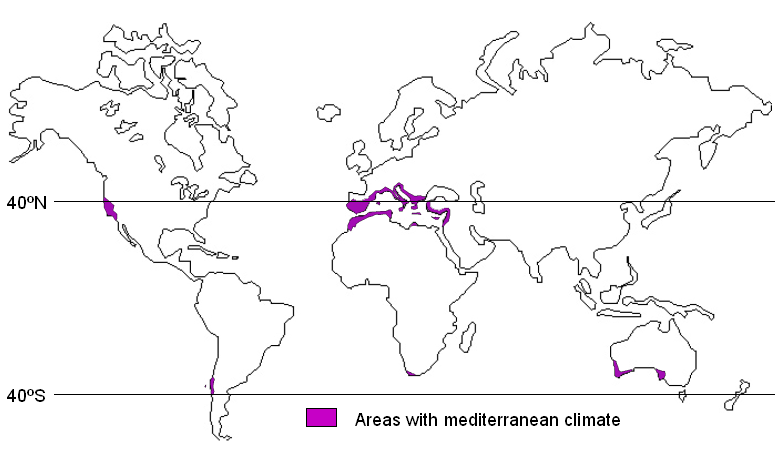 Mediterranean Landscape
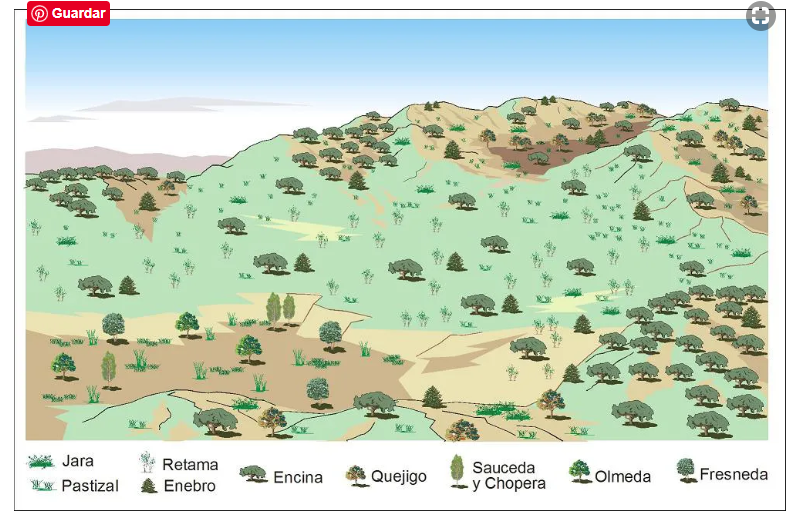 Mediterranean Forest
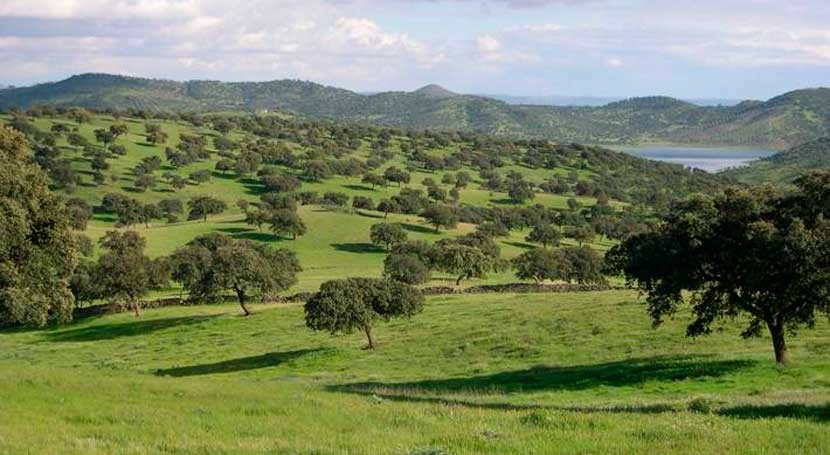 Maquis and Garrigue (Shrubland - Matorrales) (Mediterranean Climate)
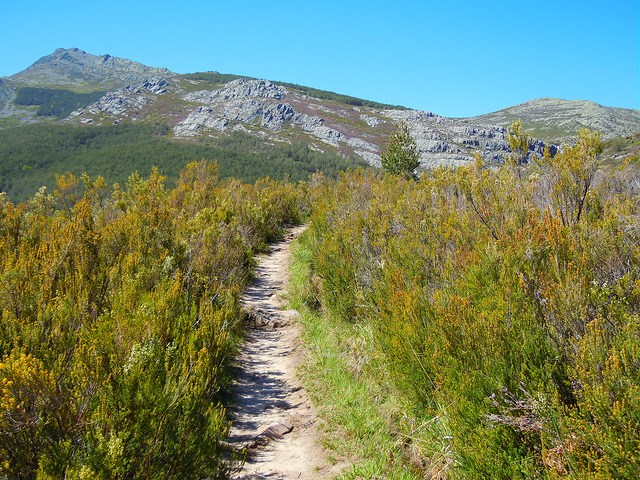 Oceanic Climate
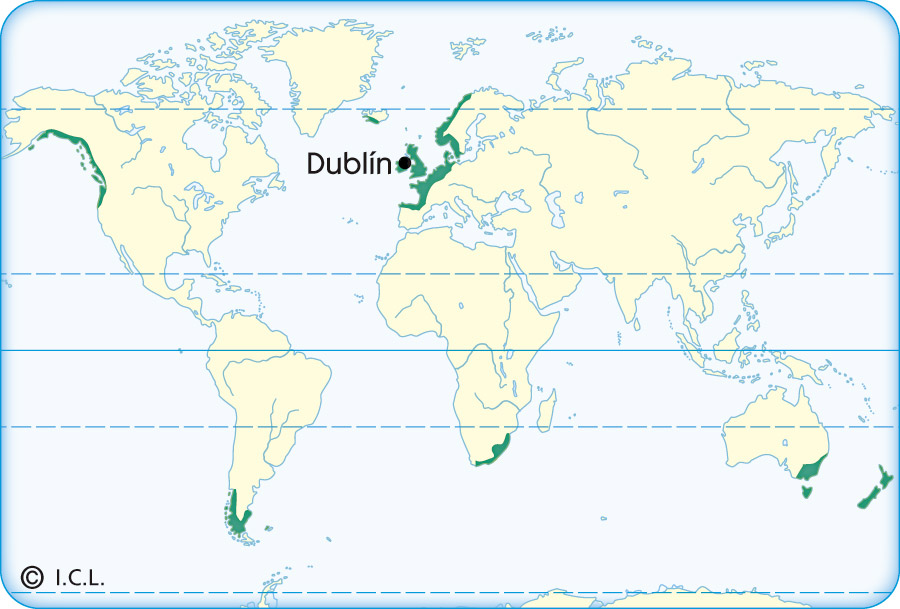 Oceanic Climate
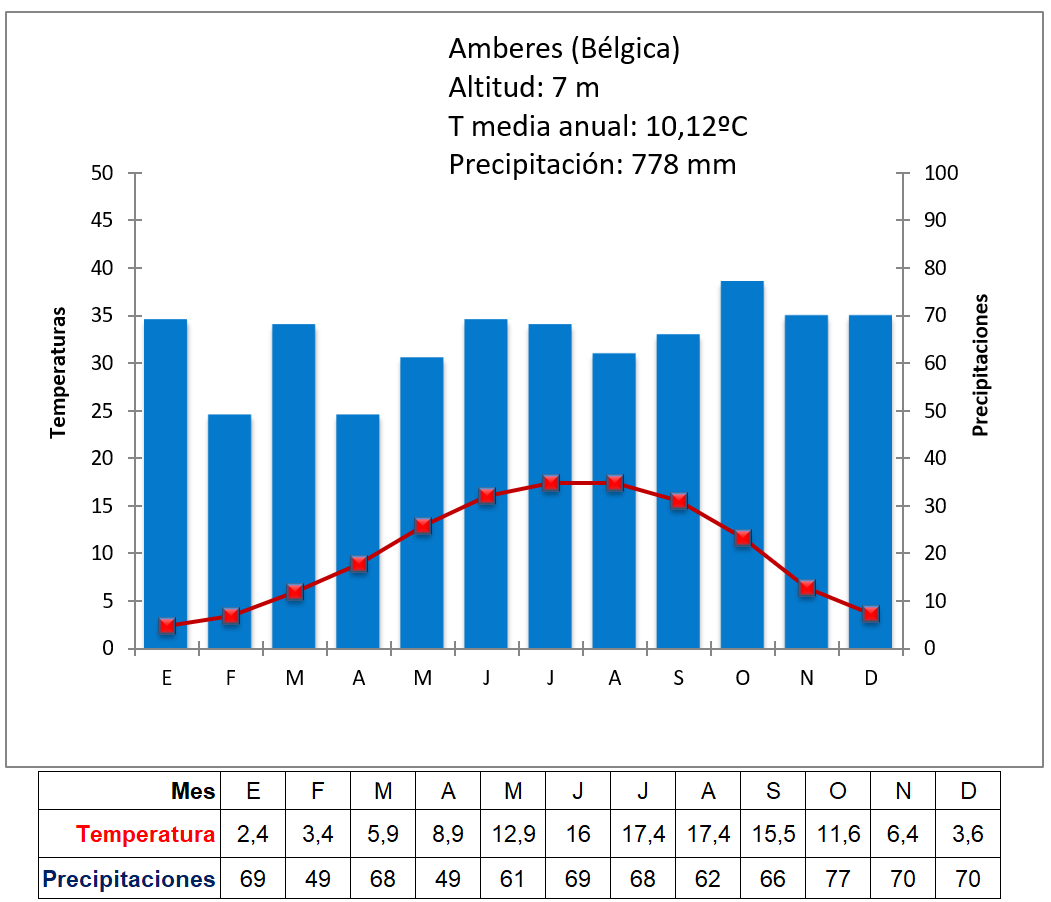 Deciduous Forest (Oceanic Climate)
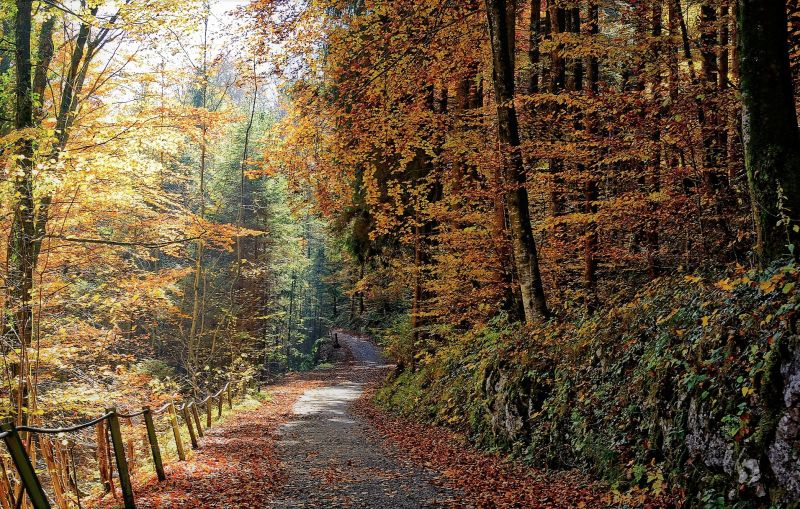 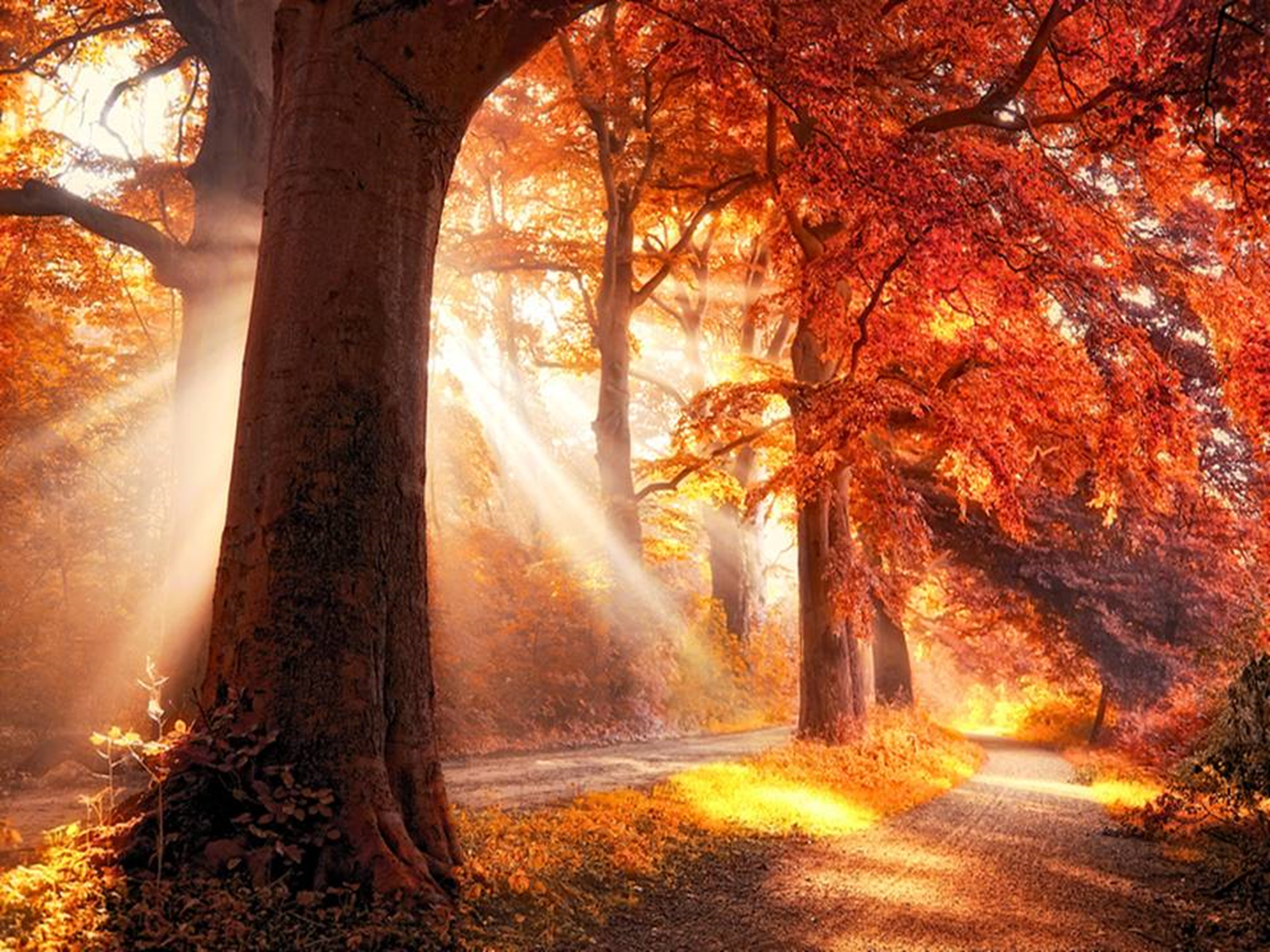 Moors and meadows (páramos y praderas) 
(Oceanic Climate)
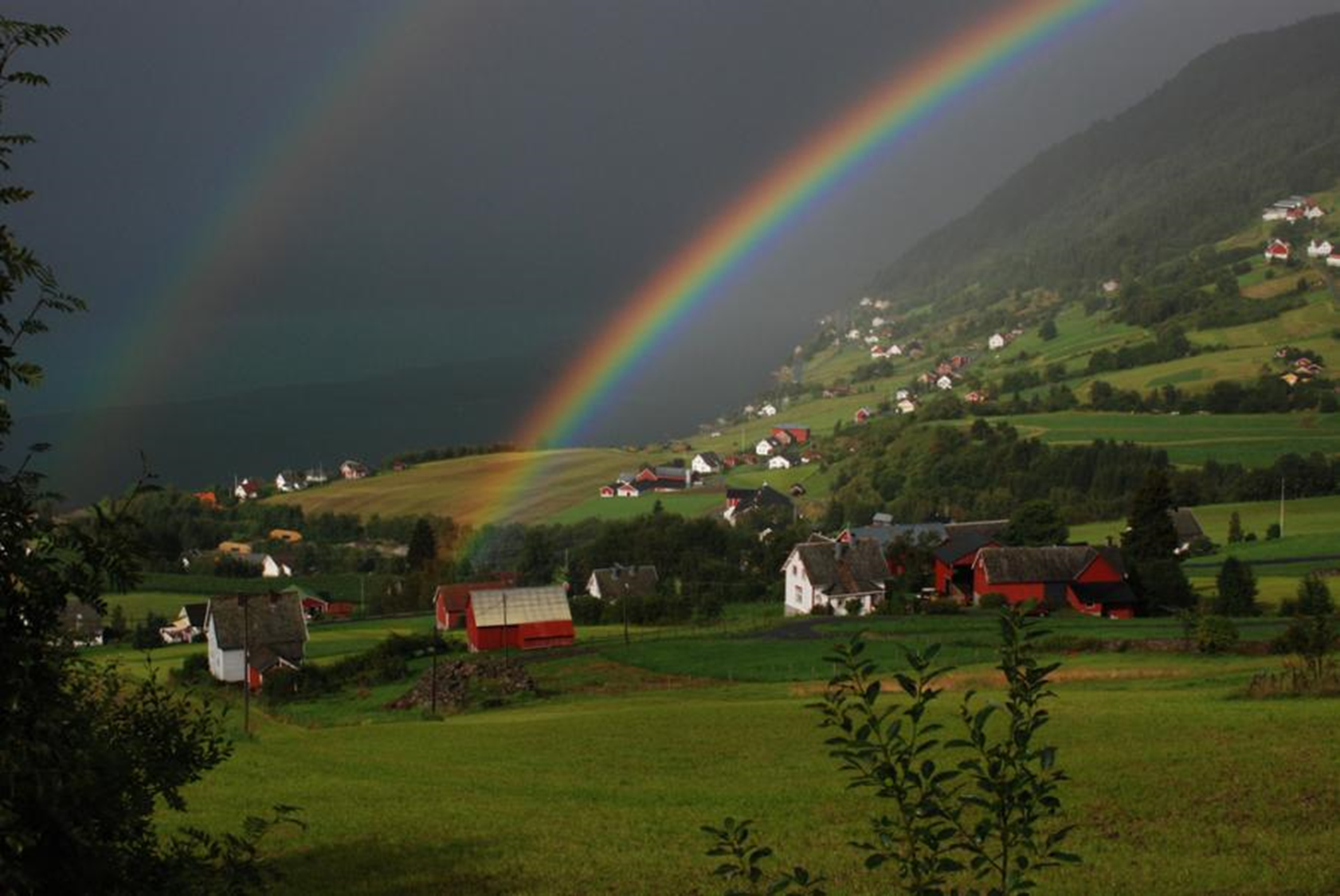 Continental Climate
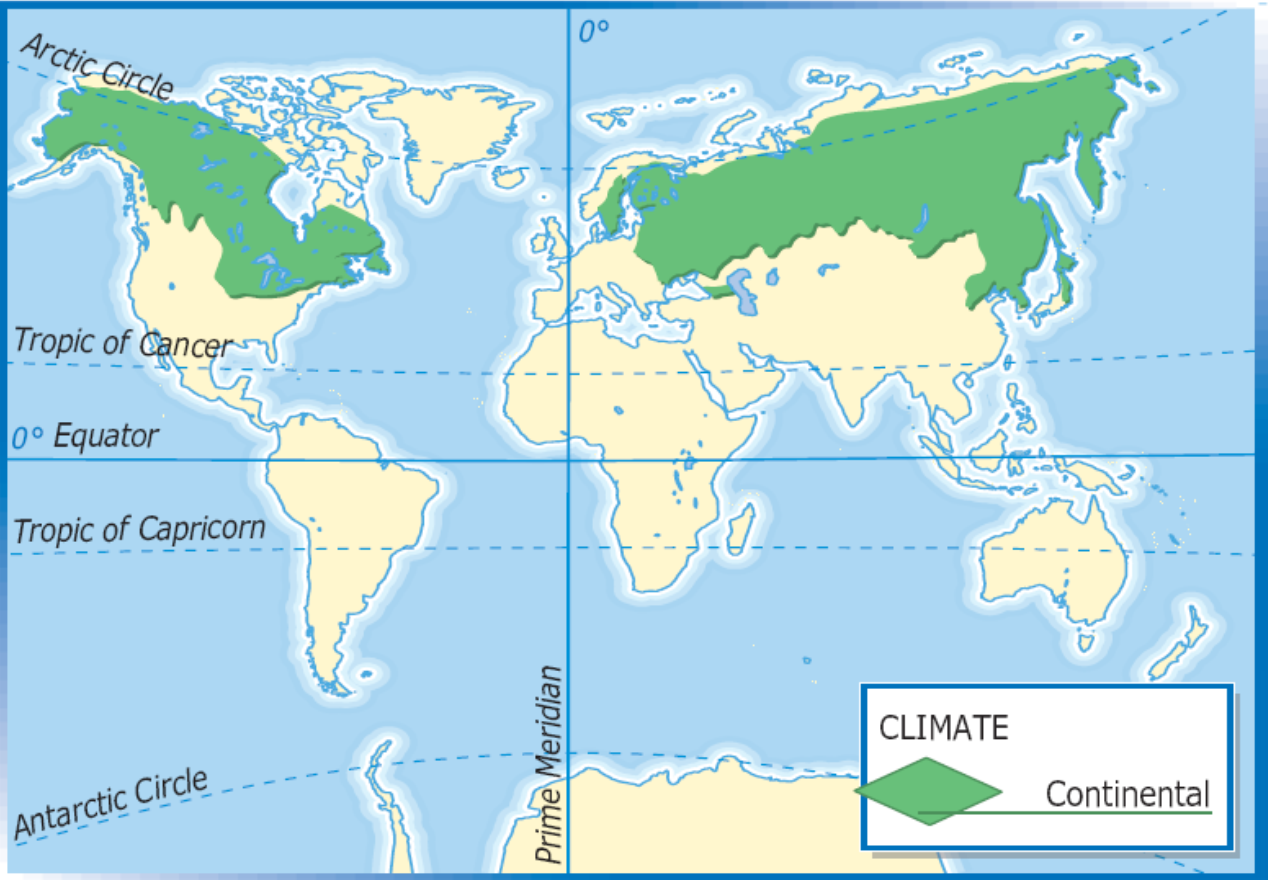 Continental Climate
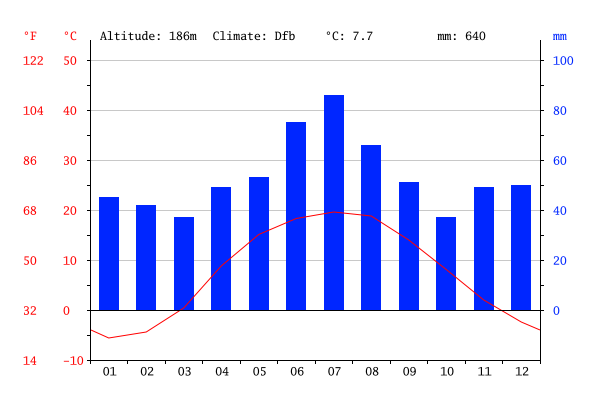 Taiga (Continental Climate)
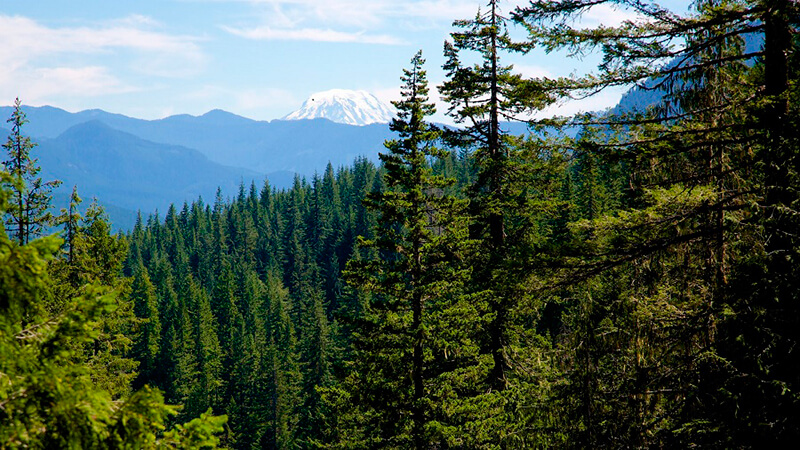 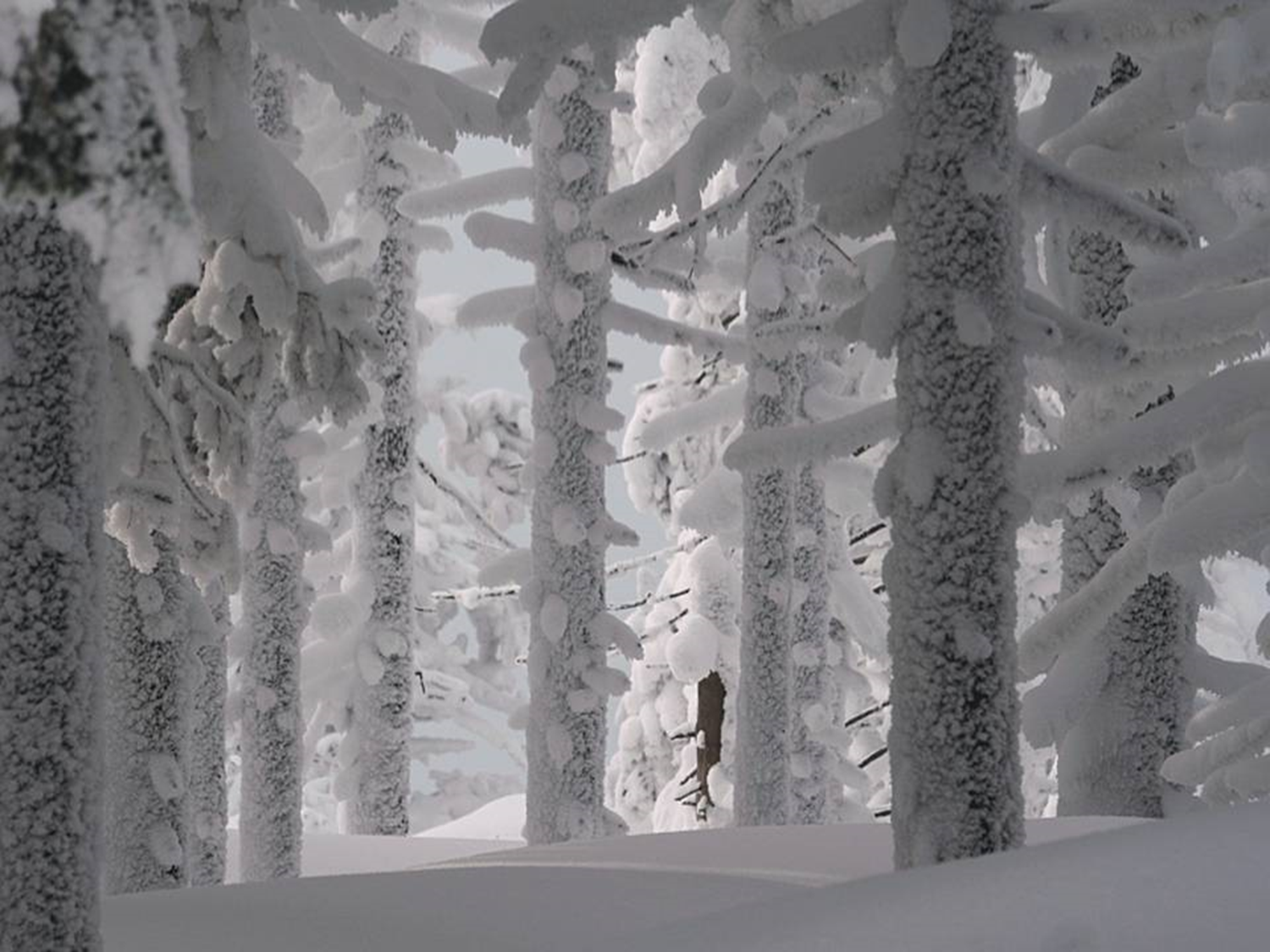 Steppes and prairies (Continental Climate)
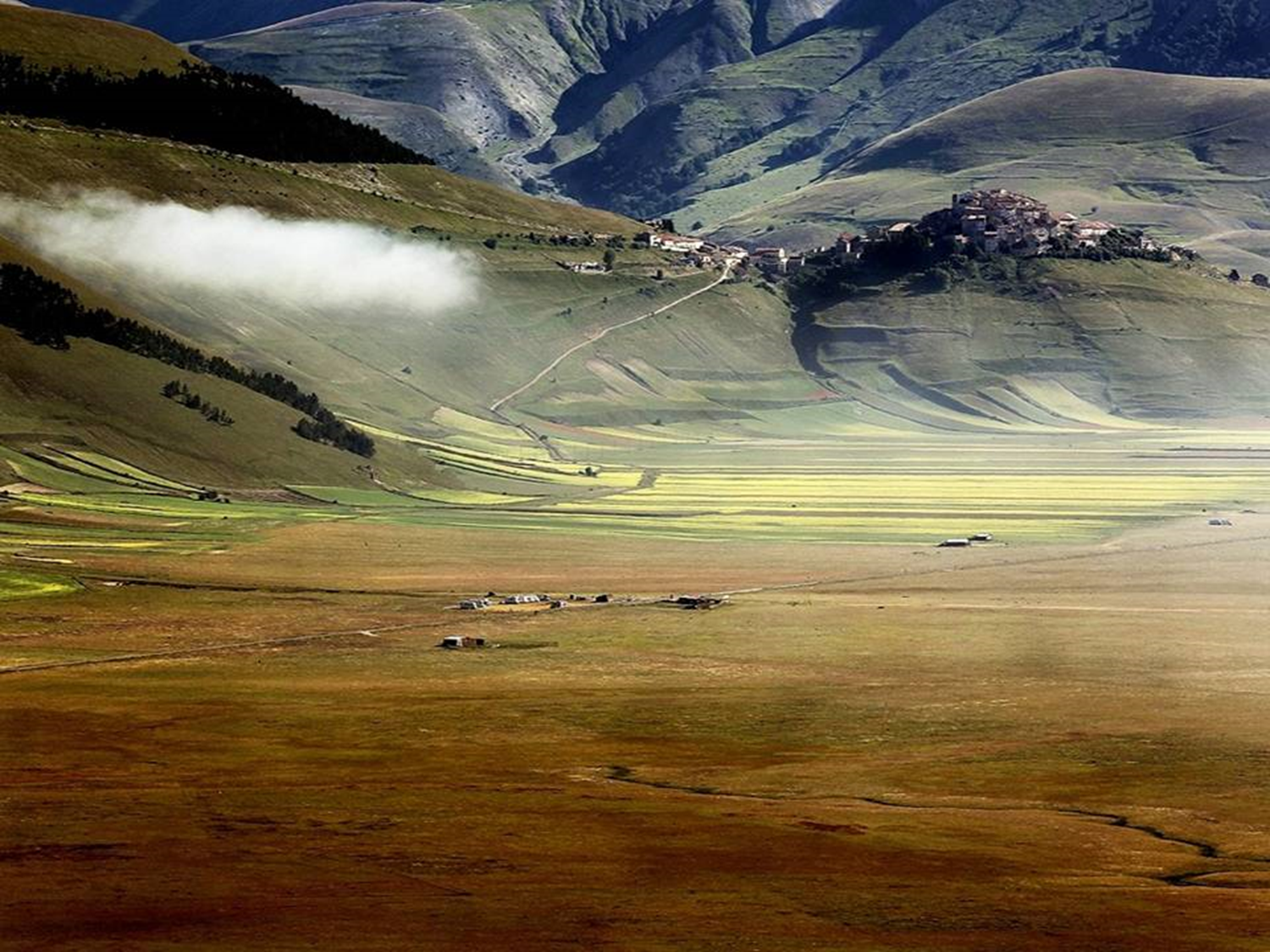 Polar Climate
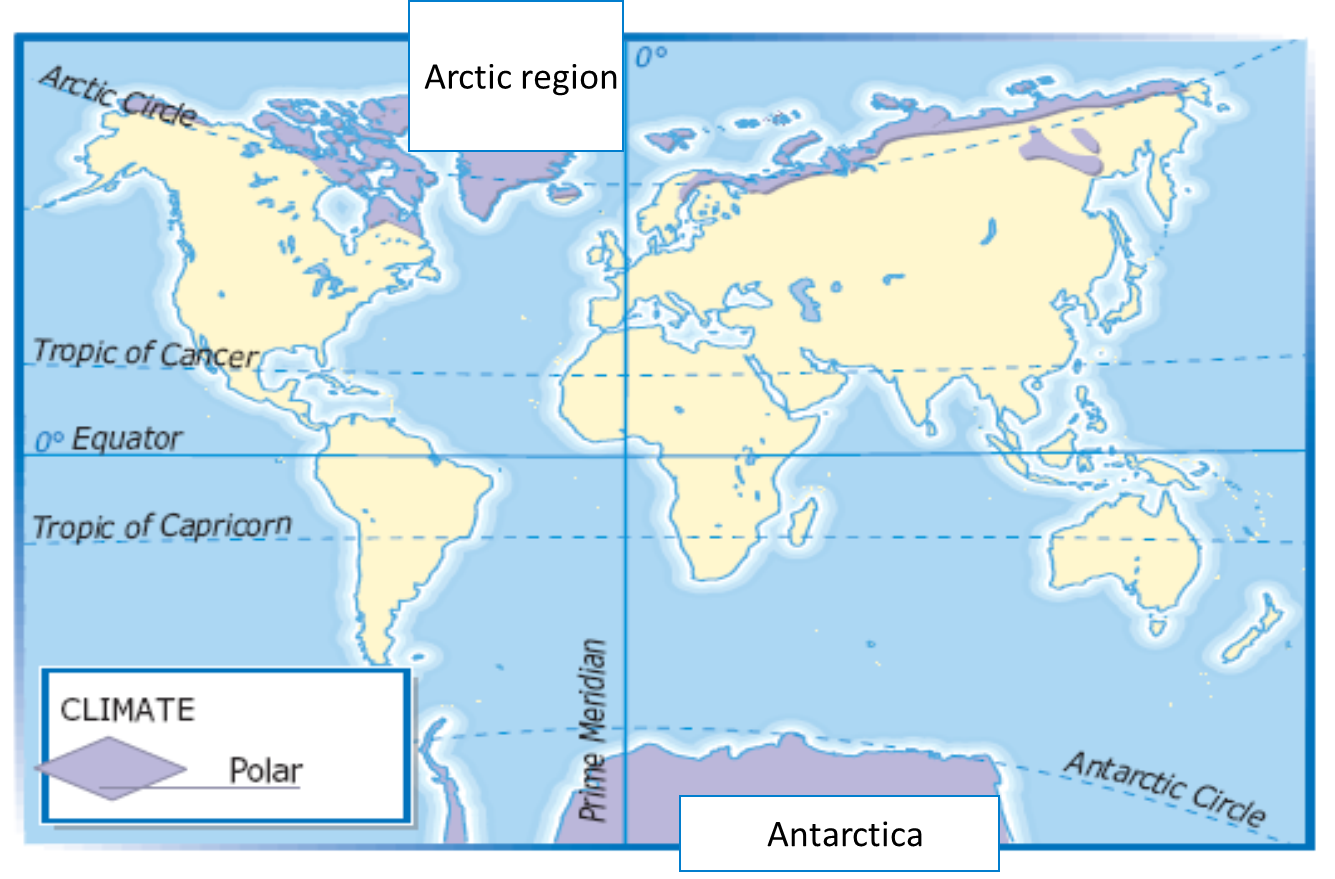 Polar Climate
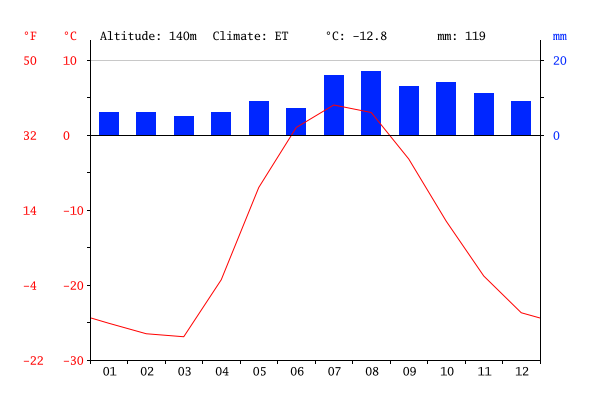 Tundra (Polar Climate)
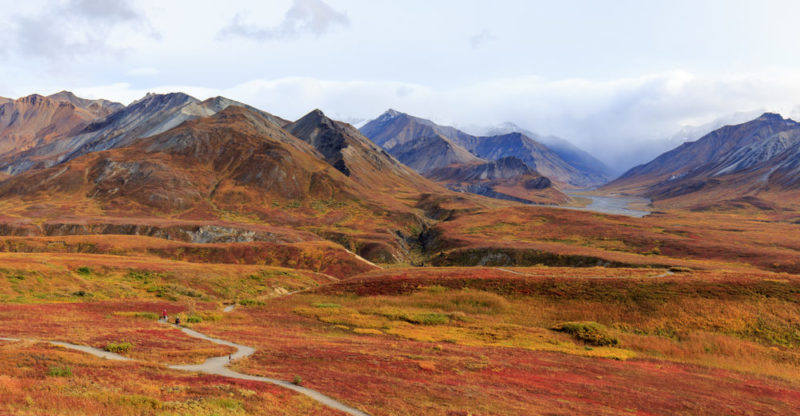 Tundra (Polar Climate)
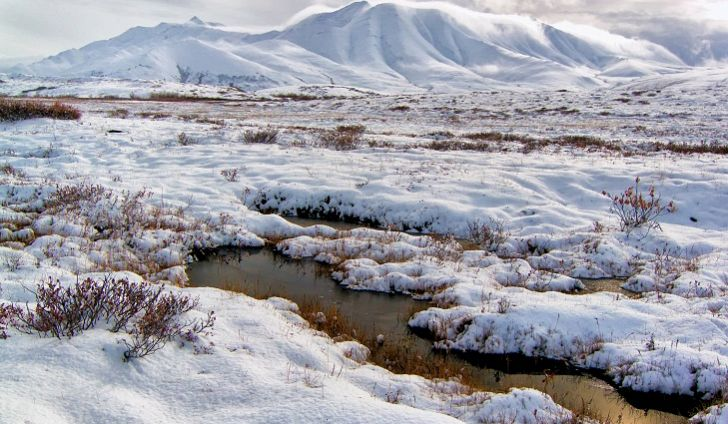 Mountain Climate
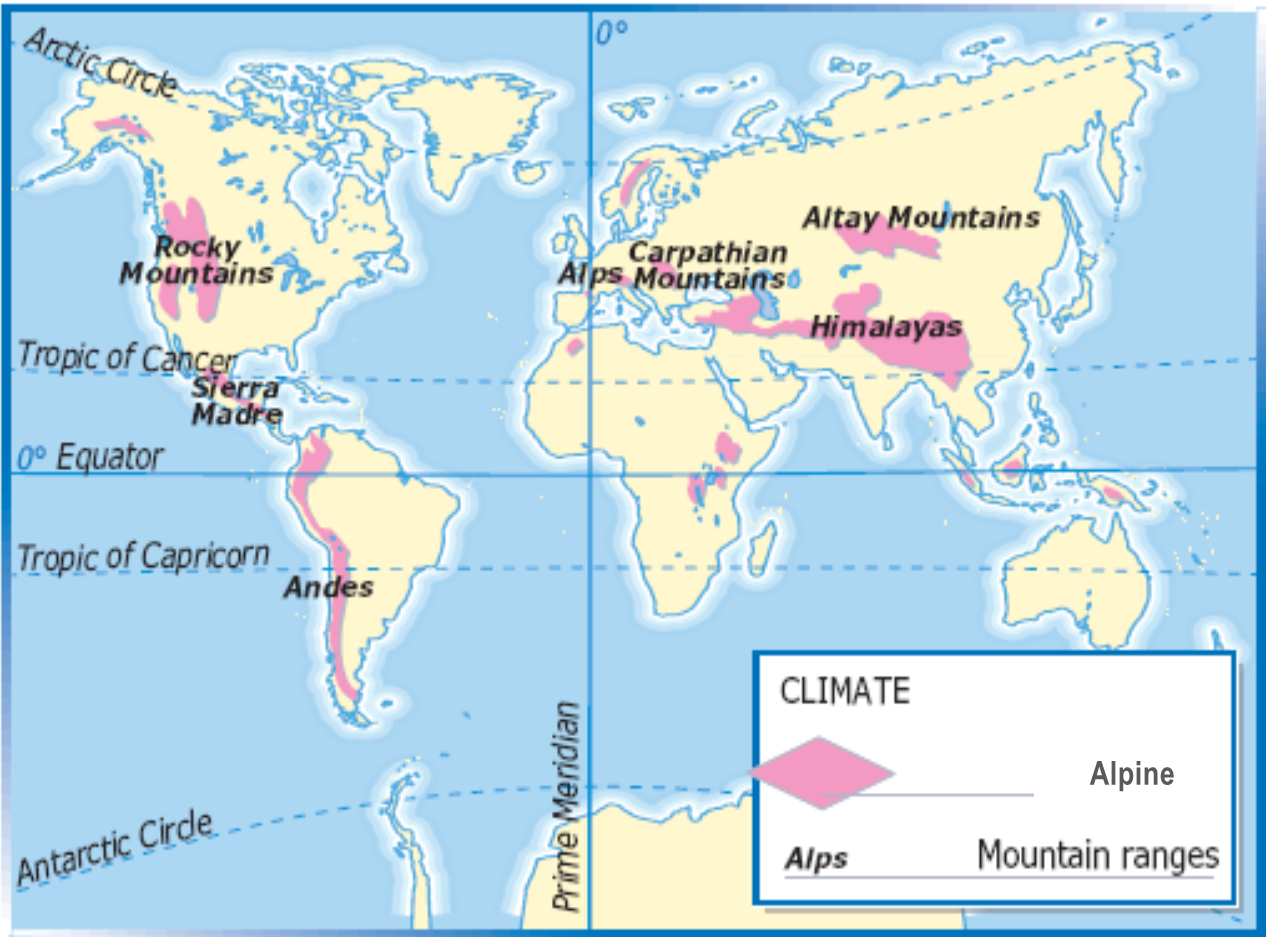 Mountain Climate
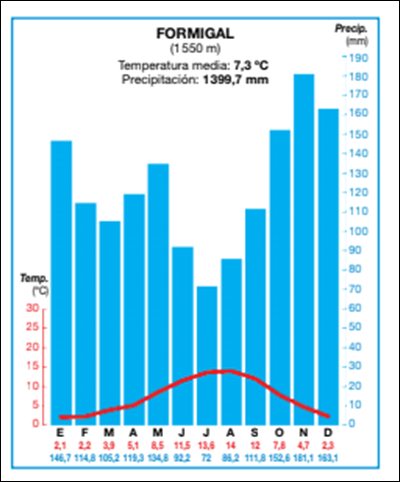 Mountain Climate
Vegetation changes with altitude because of the changes in temperature and precipitation. 
It is called: Altitudinal Zonation (Cliserie)
The vegetation on sunny slopes is different from the vegetation on shady slopes
Vegetation is more abundant windward, than leeward.
The levels are:
Local trees
Deciduous trees 
Evergreen trees (Taiga)
Shrubs or bushes
Grass or meadows
Moss and lichens (Tundra)
Snow zone
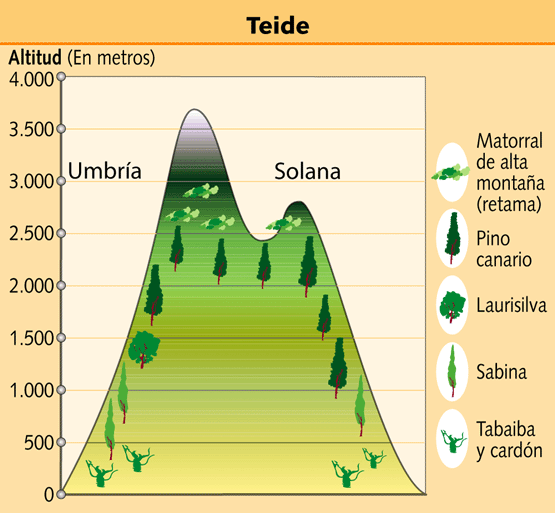 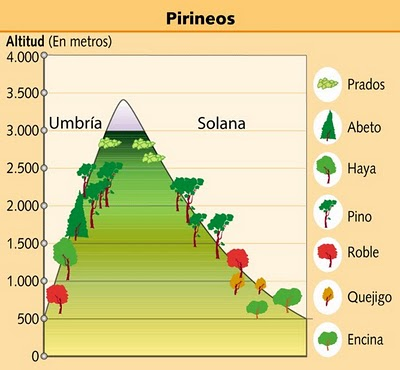